CALIDAD EN PROGRAMAS Y SERVICIOS DE REDUCCIÓN DE LA DEMANDA DE DROGAS
Calidad en el ámbito de la atención integral
Comisión Nacional contra las Adicciones
Octubre, 2020
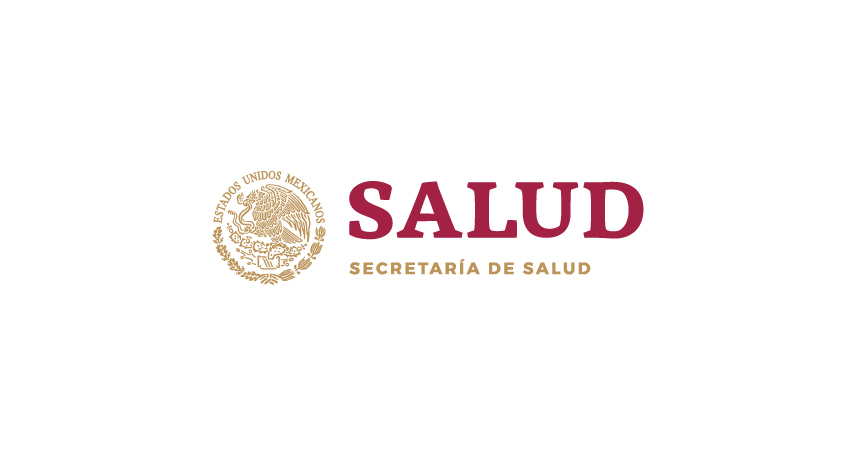 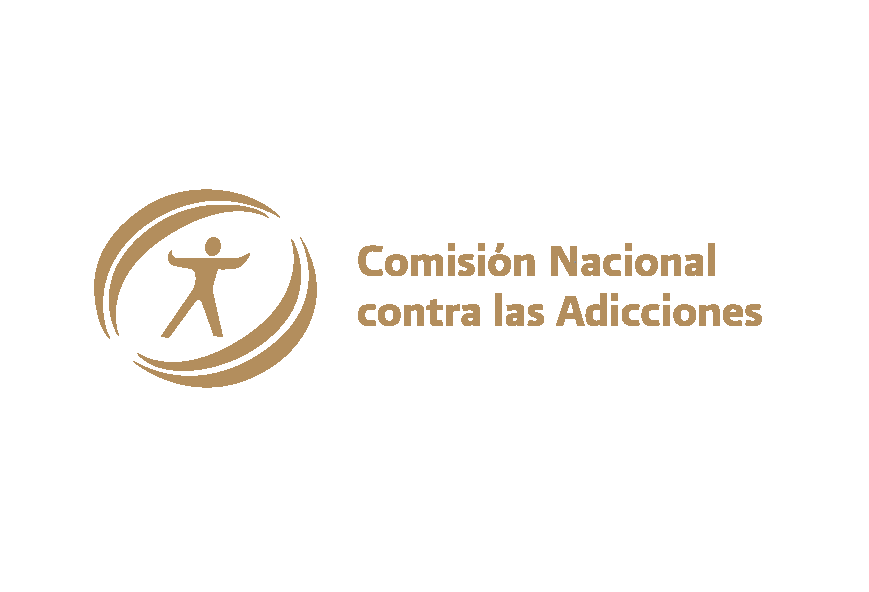 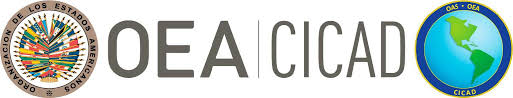 Contexto
Consumo de drogas/ problemas de salud mental
Las políticas publicas son un conjunto de prácticas y normas que emanan de la administración publica, buscan  atender necesidades de la sociedad y/o resolver problemas en ella.

 En determinados contextos pueden tomar la forma de:

Reglamentaciones
Planes
Programas 
Servicios 
Intervenciones 
Sanciones, etc.
Problema de Salud Pública
Políticas Públicas

Reducción de la Demanda (CONADIC)
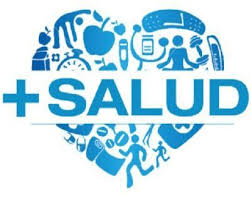 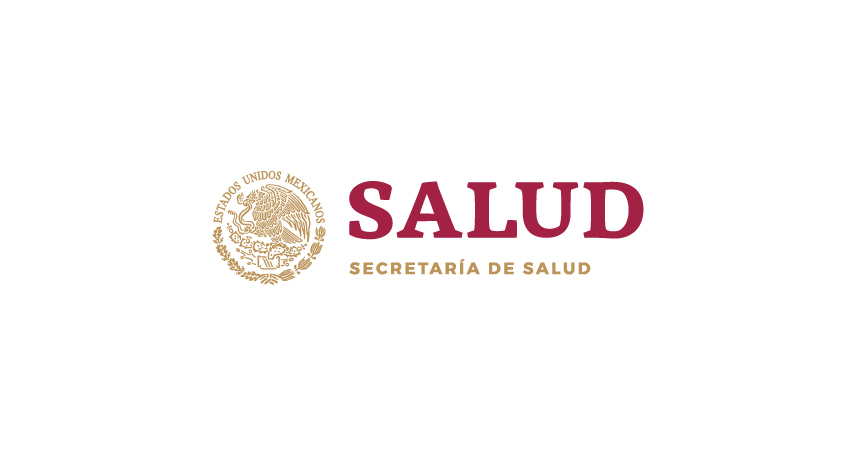 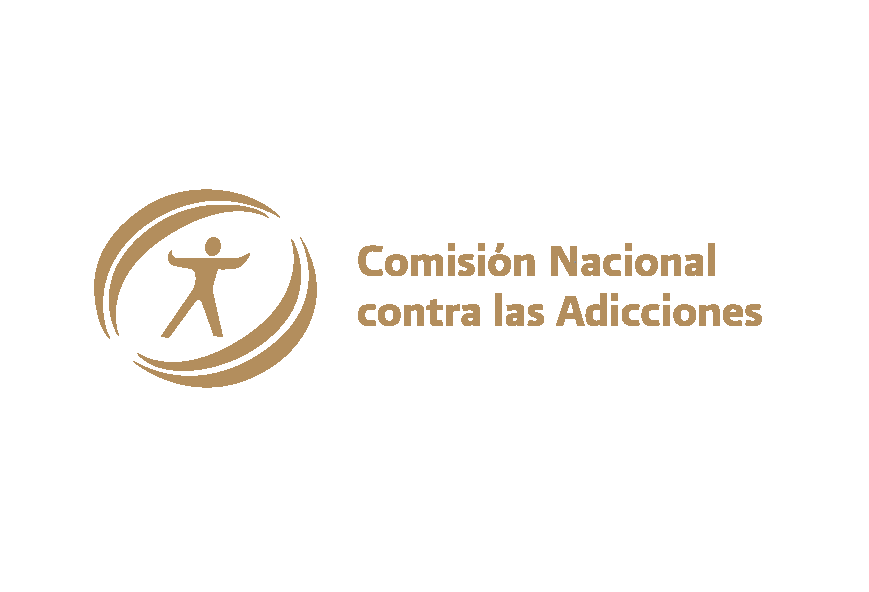 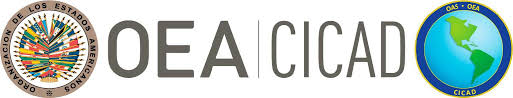 Políticas PúblicasReducción de la Demanda
Políticas Públicas Integrales y Diferenciadas
Perspectiva de género, ciclo de vida multiculturalidad y protección a los derechos humanos
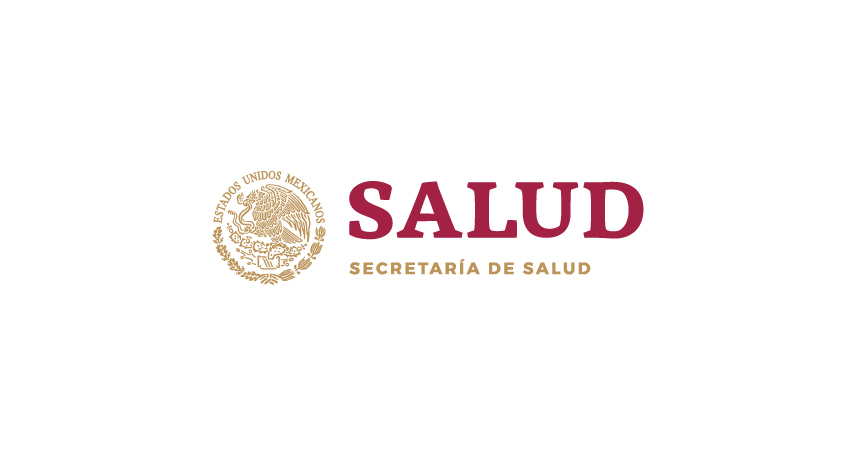 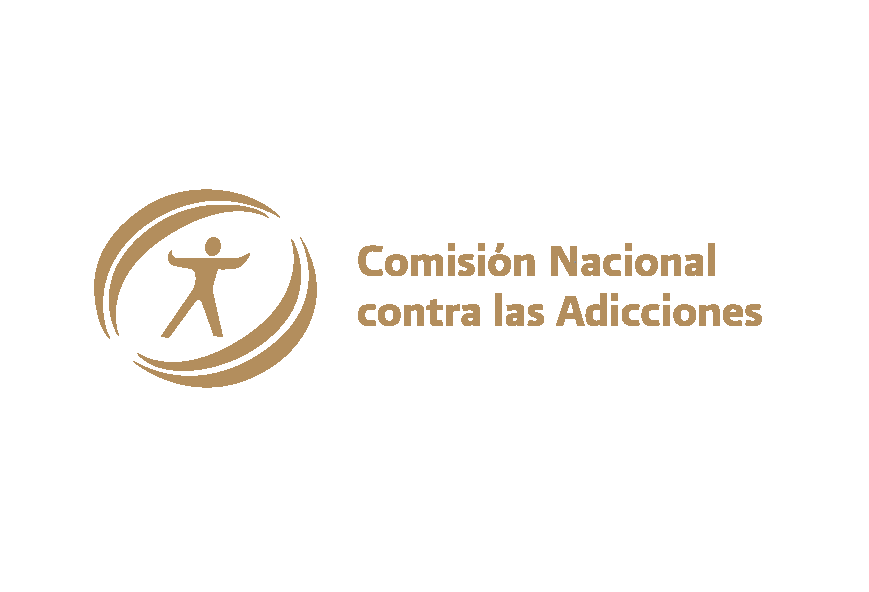 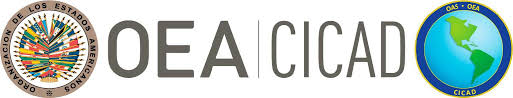 Objetivos de las políticas y programas
Objetivo: 
Favorecer el acceso a los servicios para la prevención y atención integral de los problemas de salud asociados al uso, abuso y dependencia a sustancias psicoactivas, incorporando un enfoque intercultural, de género y de pleno respeto a los derechos humanos, con el propósito de preservar la salud, impulsar el desarrollo humano y el bienestar de los mexicanos.
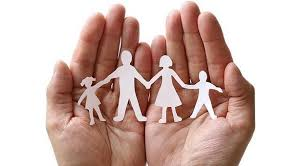 4
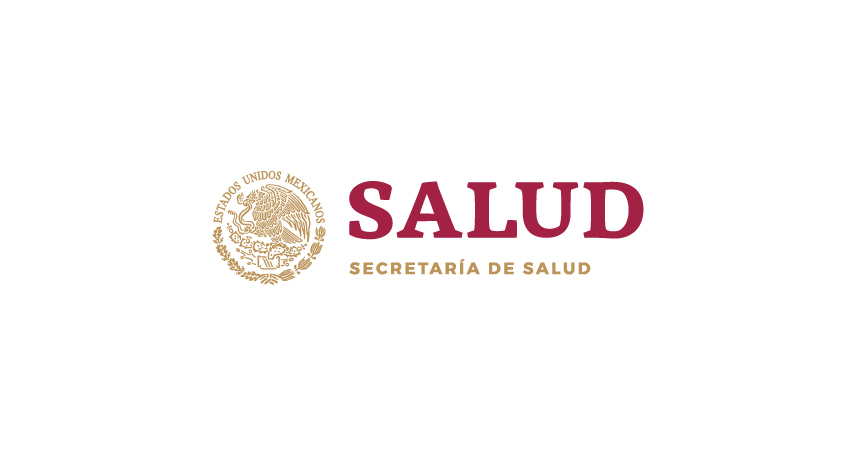 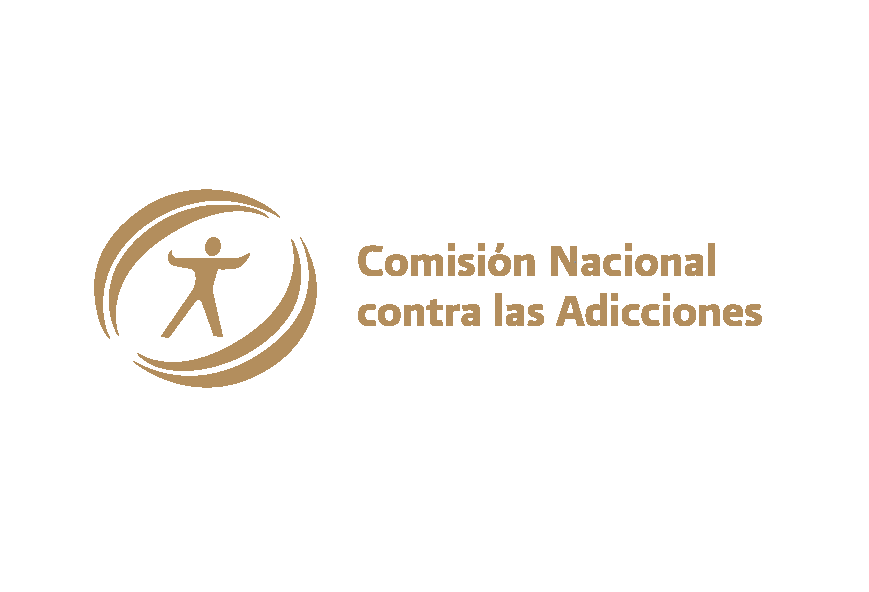 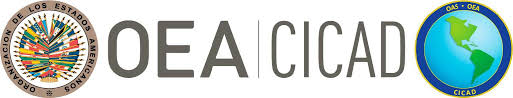 Estructura General de los Programas y servicios
Enfoque integrado, equilibrado y basado en la evidencia científica
Calidad
Prevención y 
reducción 
de riesgos
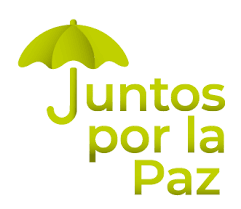 Investigación
Normatividad
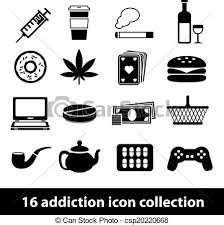 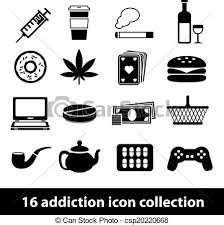 Salud

mental
Prevención 



Atención Integral
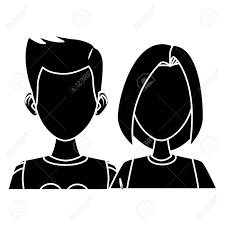 Vinculación y coordinación
Enfoque de salud Pública
Reducción de daños
Tratamiento
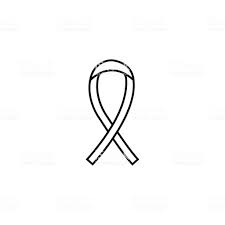 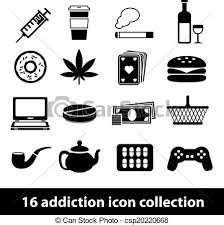 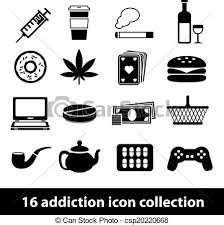 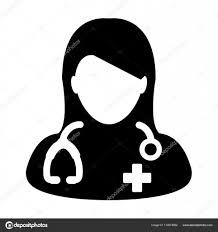 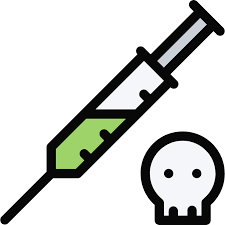 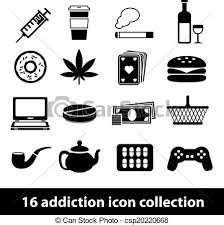 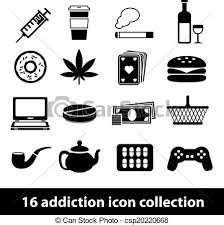 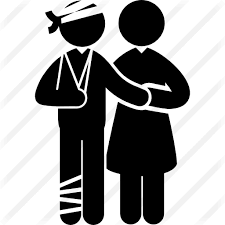 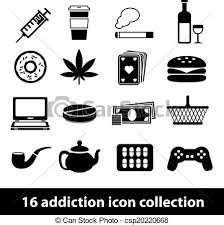 Capacitación
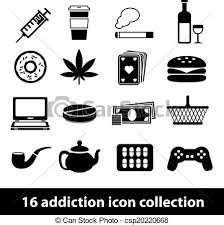 Rehabilitación y reinserción social
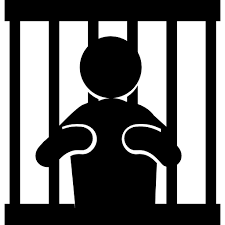 Perspectiva de género, multiculturalidad y protección a los Derechos Humanos
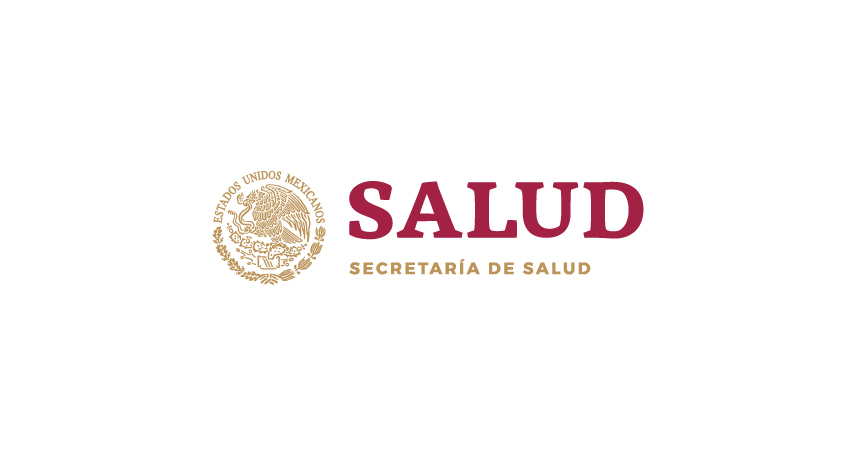 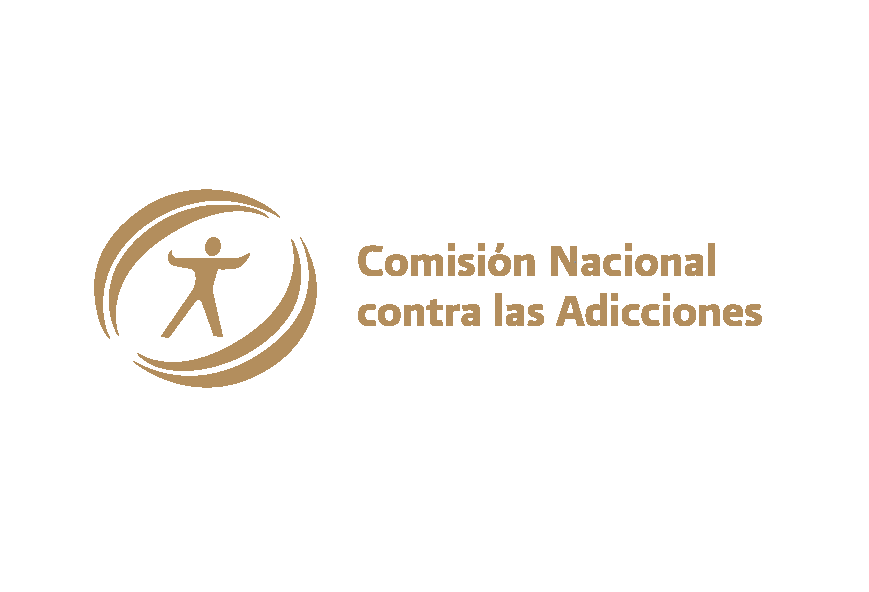 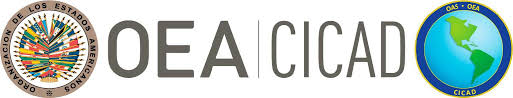 Algunas ideas respecto a la calidad
Más vale hacer algo sin calidad, que no hacer nada 

La calidad es para servicios muy especializados o que tienen muchos recursos 

Trabajar con calidad requiere mucho tiempo y esfuerzo
No basta con garantizar el acceso a los servicios, es necesario garantizar servicios con calidad

La calidad debe estar presente en todas las intervenciones, por mínimas o básicas que sean

La calidad debe adoptarse desde los elementos más sencillo
Vs.
Vs.
Vs.
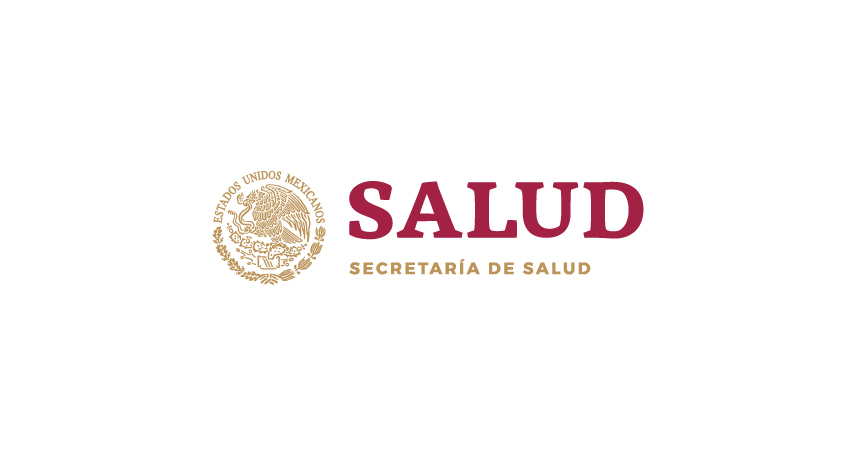 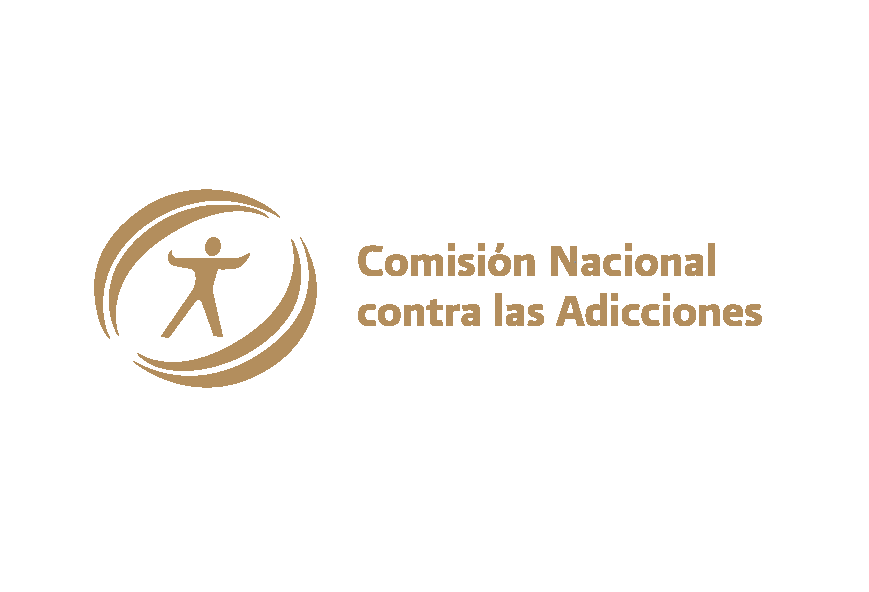 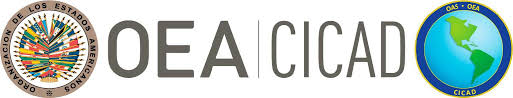 Diagnóstico sobre la evaluación de la calidad
Servicios
Políticas publicas
No aplicables en todos los servicios
Leyes 
Reglamentos
Acreditación (DGCES)
Supervisión de la operación (CONADIC)
Reconocimiento (CONADIC)
Supervisiones de fomento sanitario (CONADIC)
Supervisiones para clausura (COFEPRIS)
CAPA
CISAME
Residenciales privados y de las OSC
Normas
NOM-028 en actualización
Intervención comunitaria
Programas y planes
Suficientes 
Evaluación de procesos
La evaluación de la calidad requiere mecanismos más precisos
Otros servicios 
(tratamiento ambulatorio, preventivos, RD, RS)
Hospitales psiquiátricos
Supervisión de las intervenciones
Criterios de evaluación de la calidad
Criterios de evaluación de calidad no homologados
Capacitación
Investigación
Mejora continua
Evaluación
Criterios de calidad
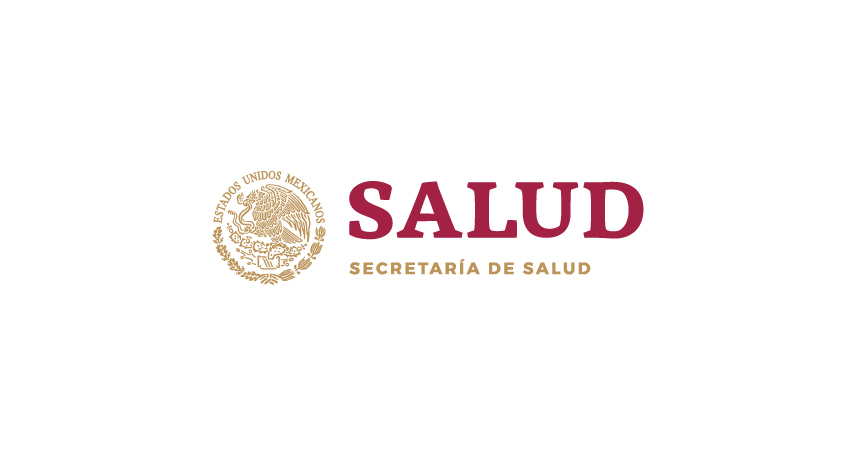 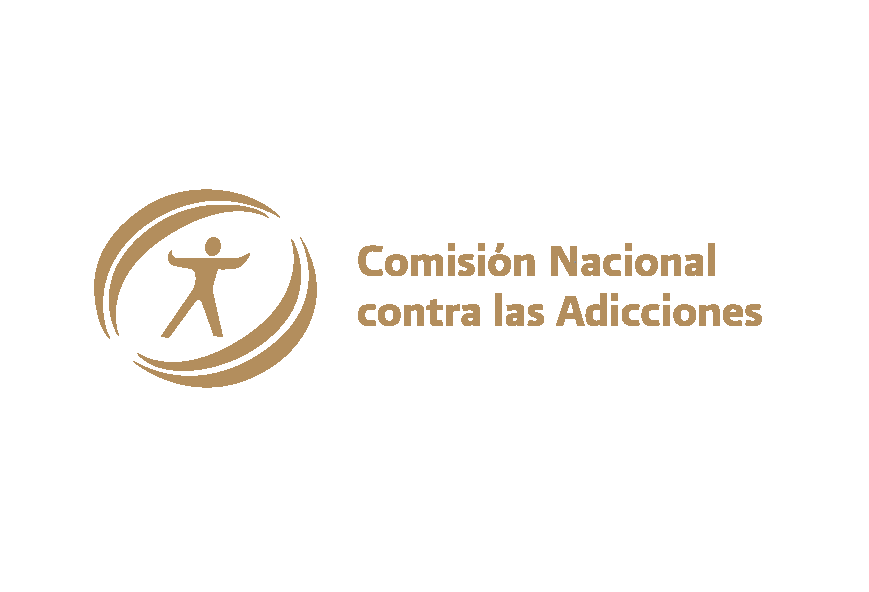 Atención integral de la salud mental y adicciones
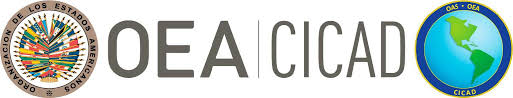 Aseguramiento de la calidad en los servicios
Centros de tratamiento Ambulatorios
Programas de reducción de daños
Centros de Tratamiento Residencial
-Establecer criterios de calidad y  mecanismos de supervisión
-Acreditación de unidades (CAPA-CISAME) 
 
-Garantizar la calidad den las intervenciones (supervisiones)
-Fortalecer la Normatividad
-No a los tratamientos en contra de la voluntad del usuario
-Continuidad a supervisión de servicios
-Capacitación continua
-Establecer criterios de calidad y mecanismos de supervisión de centros privados y OSC
-Mapeo de servicios
-Asegurar la calidad en el centro de atención telefónica “La Línea de la Vida”
Gracias
Mtra. Nadia Robles Soto
Directora de Coordinación de 
Programas Nacionales 
nadia.robles@salud.gob.mx